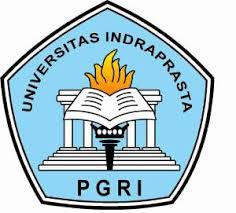 PROGRAM STUDI TEKNIK INFORMATIKA FAKULTAS TEKNIK DAN ILMU KOMPUTER UNIVERSITAS INDRAPRASTA PGRI SEMESTER GENAP TAHUN AJARAN 2020/2021
MK : PK43F614 -  Penulisan Ilmiah 
Tatap Muka ke- 13 Penulisan Artikel Ilmiah 
Dosen Koordinator 		: Zetty Karyati, S.S, M.Pd. 
Tim Penyusun		: Endang Sulistyaniningsih, M.Pd.
			: Noor Komari Pratiwi, M.Pd. 
			: Rahmawati, S.Pd.I, M.Pd. 
			: Rini Sriyanti, M.Pd.
			: Retna Ningsih, M.Pd.
			: Ayu Megawati, M.Pd.
			: Nia Damayanti, M.Pd. 
			: Rina Marlia, M.Pd. 
			: Anggun Citra Dini Dwi Puspitasari, M.Pd. 
			: Randi Ramliyana, M.Pd.
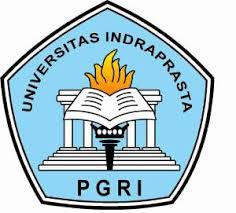 Capain Pembelajaran 
Mahasiswa dapat memahami Penulisan Artikel Ilmiah , teknik penulisan Artikel ilmiah, serta dapat melaksanakan praktik penulisan artikel ilmiah. (CP-KK12)
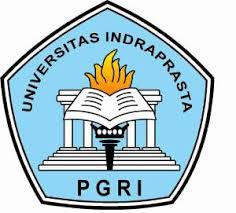 Penulisan Artikel Ilmiah 

	A. Pengertian Artikel Ilmiah 
	Artikel ilmiah adalah tulisan yang berisi kumpulan gagasan, ide, dan hasil pemikiran berdasarkan hasil penelitian, pengamatan, kajian, dan evaluasi yang disajikan secara terstruktur sesuai metode ilmiah sehingga isinya dapat dipertanggungjawabkan secara ilmiah. Tujuan dari artikel ilmiah sendiri yaitu untuk mendapatkan jawaban secara ilmiah terhadap suatu permasalahan. Cara membuat artikel ilmiah dengan artikel biasa tentu berbeda. Penulisan artikel ilmiah harus memenuhi kaidah dan etika ilmiah.
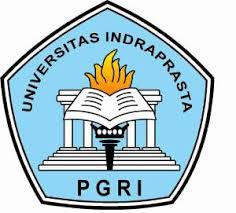 B. Ciri-Ciri Artikel Ilmiah 
1. Artikel tersebut menyajikan informasi, ide, atau pendapat untuk pemecahan suatu masalah.
2. Informasi yang disajikan di dalam artikel di tulis berdasarkan fakta dan data yang valid dan dapat ditelusuri 
3. Informasi yang disampaikan dalam artikel bersifat objektif dan tidak memihak 
4. Penulisan artikel ilmiah didasarkan pada hasil pemikiran yang logis dan empiris 
5. Penulisan artikel menggunakan bahasa yang baku dan sistematis
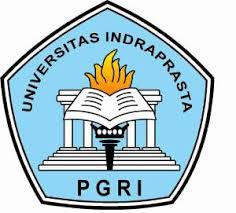 C. Syarat-Syarat Artikel Ilmiah 
Komunikatif 
Sistematis 
Ekonomis 
Berdasarkan landasan teori yang kuat 
5.  Didukung data yang meyakinkan dan pustaka yang mutakhir 
6. Dapat dipertanggungjawabkan
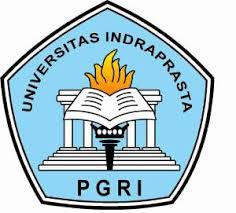 D. Jenis-Jenis Artikel Ilmiah 

Artikel Penelitian 
Artikel Review
Artikel Berita 
Artikel Abstrak
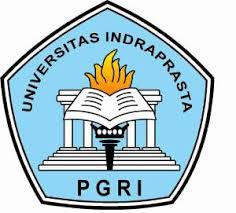 E. Fungsi dan Tujuan Artikel Ilmiah 
	Fungsi Artikel Ilmiah : 
Sebagai rujukan 
Sebagai sumber untuk meningkatkan wawasan 
Menyebarluaskan ilmu pengetahuan 
	Tujuan Artikel Ilmiah : 
	Tujuan penulisan artikel ilmiah menjadi salah satu wahana untuk melatih ide tersurat atau hasil penelitian dalam bentuk artikel ilmiah yang sistematis dan metodologis. Selain itu artikel yang ilmiah telah ditulis diharapkan menjadi wahana transformasi pengetahuan antara sekolah dan masyarakat.
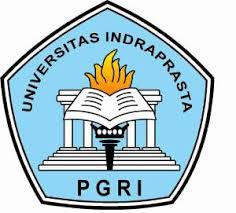 F. Sistematika Penulisan Artikel Ilmiah 
1. Judul artikel tidak harus sama dengan judul laporan penelitian. Di bawah judul dicantumkan nama penulis tanpa gelar dan lembaga tempat bertugas.
2. Abstrak memuat inti permasalahan/tujuan, cara penelitian, hasil dan kesimpulan. Berbahasa Inggris atau Indonesia. Di akhir abstrak ditulis kata-kata kunci (keywords).
3. Pendahuluan berisi latar belakang masalah (mengapa masalah itu diteliti, perumusan masalah, tinjauan pustaka dan keterangan terkait dengan tulisan. Rujukan ditunjukkan dengan menulis nama penulis dan tahun penerbitan buku. Landasan teori bisa dimasukkan dalam bagian ini.
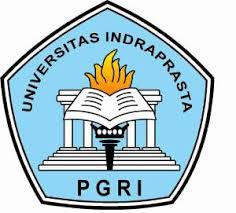 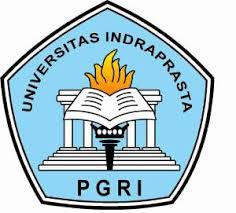 4. Metode penelitian menguraikan cara-cara pelaksanan penelitian mencakup subjek penelitian, populasi dan sampel, pengumpulan data, dan teknik analisis data.
5. Hasil penelitian pembahasan berisi uraian hasil yang diperoleh kemudian diberi pembahasan (penjelasan) ilmiah berdasarkan rujukan tertentu sehingga masalah yang dikemukakan dapat dipecahkan. Hasil penelitian juga dibandingkan dengan hsil-hasil penelitian yang relevan.
6. Kesimpulan memuat pernyataan singkat tentang hasil penelitian yang diperoleh sesuai dengan rumusan permasalahan.
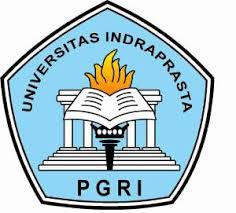 G. Template Penulisan Artikel Ilmiah 
Judul 
Abstrak (Indonesia dan Inggris) 
Kata Kunci 
Pendahuluan 
Penelitian Yang Relevan 
Metode Penelitian 
Hasil dan Pembahasan 
Simpulan 
Daftar Pustaka